Rock Solid Data Access
Introducing NHibernate 3
Kevin McKelvin
kevin@mcdev.za.net
@kmckelvin
www.mcdev.za.net
The Problems
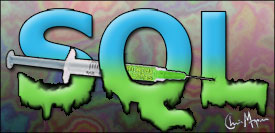 SQL Injection
The Impedance Mismatch
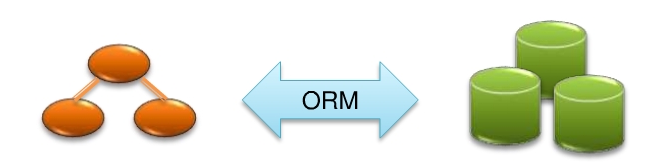 Objects
(Hierarchical)
Rows
(Relational)
My Biggest Pet-Peeve
Boilerplate Code
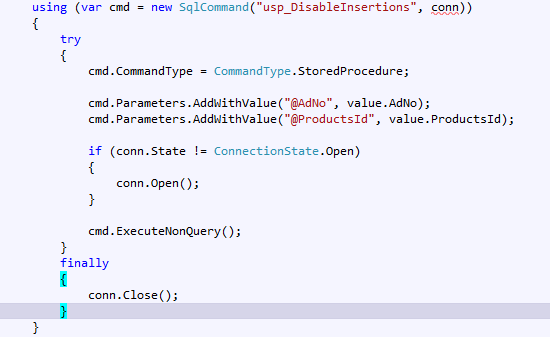 Typed Datasets anyone?
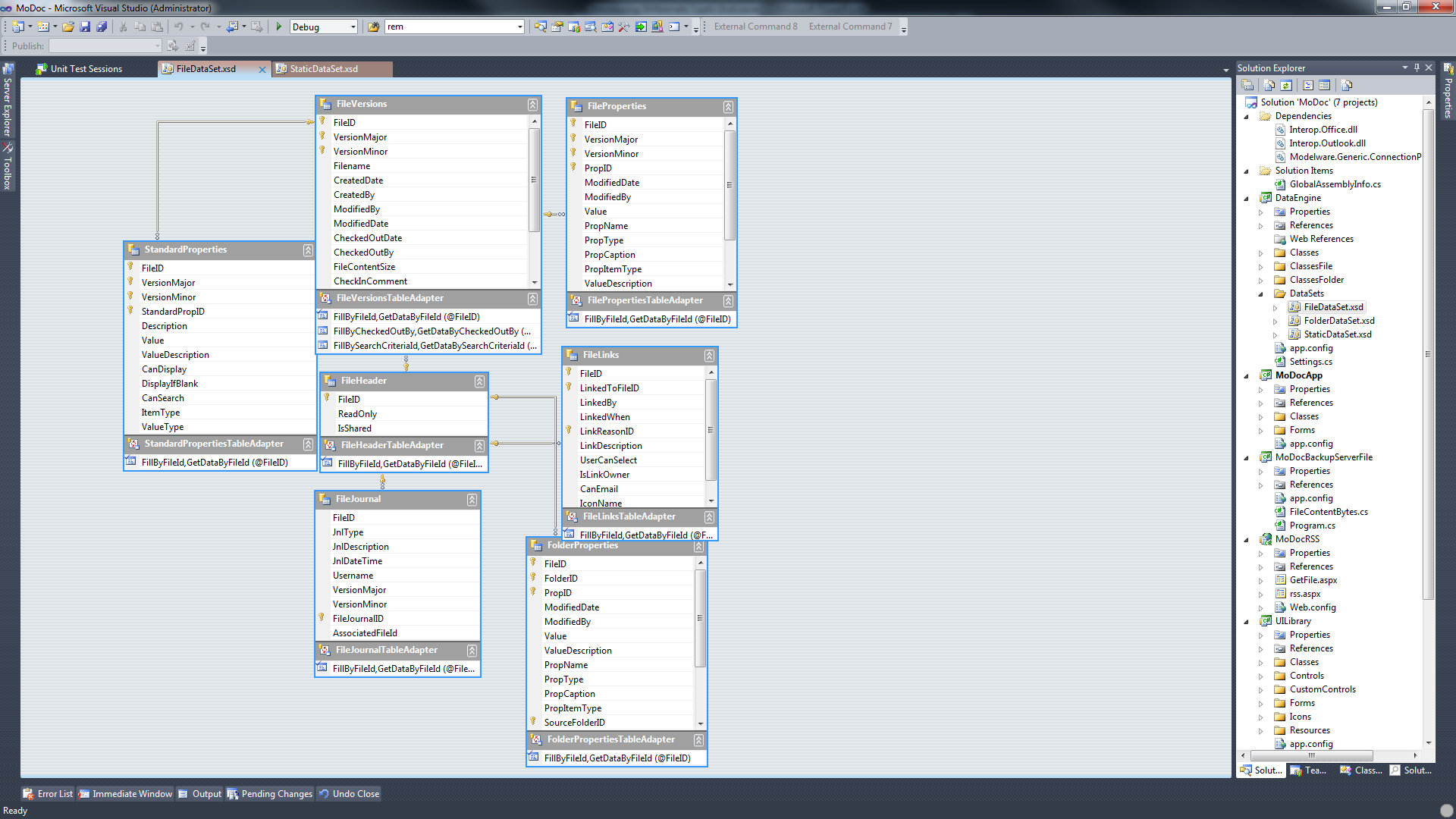 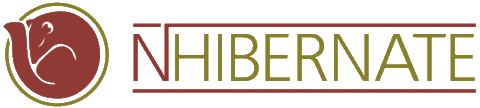 .NET port of the Hibernate project (Java)
Mature Codebase
Pluggable Architecture
Proven Concepts & Patterns
Used in many large scale Java & .NET applications
Cross platform – fully supported on Mono
Very popular choice on the .NET platform
Today… NHibernate 3
Coming up to .NET 3.5 / Mono 2.4

IQueryable LINQ Implementation
Strong typing => Lambdas
QueryOver API
Strongly typed code based configuration
Lazy-load of columns
The NHibernate Ecosystem
NHibernate.Validator
NHibernate.Spatial
NHibernate.Shards

NHibernate Profiler (NHProf)
NHibernate Visual Designer
HQL Workbench
Get your code aawn!
NHibernate 3 Code Demo
Where?
www.nhforge.org
http://groups.google.com/group/nhusers
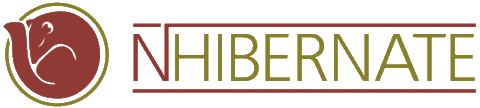 Contact Me
Email: kevin@mcdev.za.net
Twitter: @kmckelvin
Blog: www.mcdev.za.net
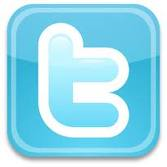 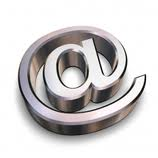